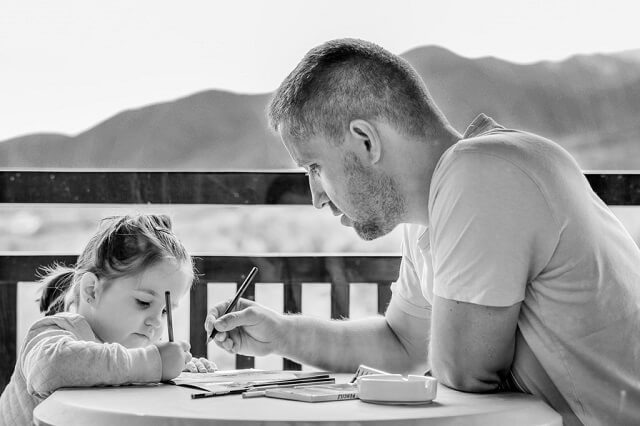 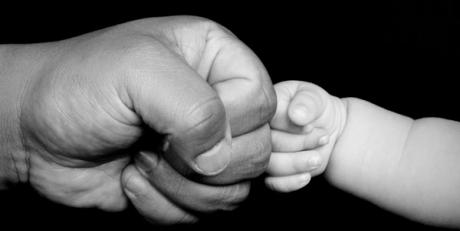 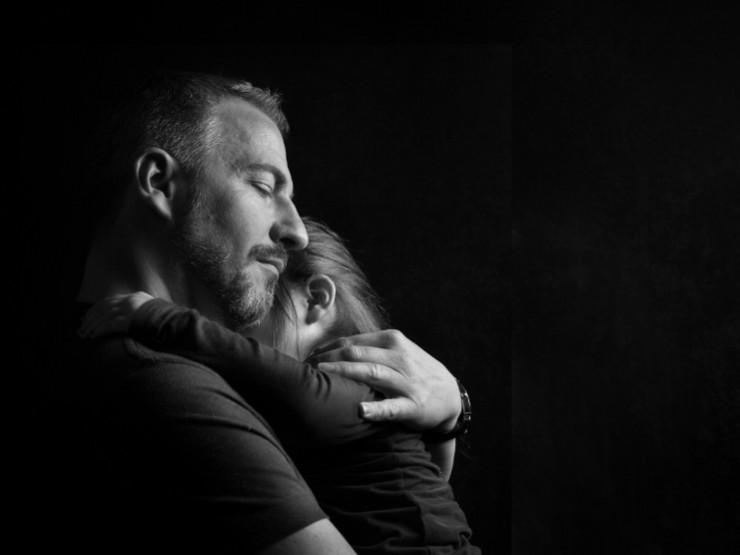 Problem z alimentacją:
skala i źródła
Dr Elżbieta Korolczuk
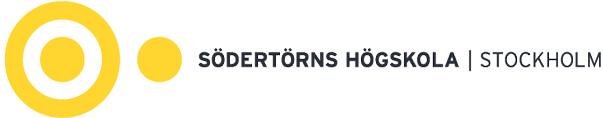 Co wiemy o problemie niealimentacji?

 Wzrost zadłużenia wobec dzieci: z 5 mld w 2015 do ponad 11 mld zł w 2017. Liczba dłużników alimentacyjnych: z 176 do 320 tysięcy (Krajowy Rejestr Długów BIG S.A.).

  W latach 2010-2015 było 100-120 tys. orzeczeń o istnieniu obowiązku alimentacyjnego rocznie i 50-60 tys. wpływających do komorników spraw o egzekucję, tylko 20% skuteczności (Raport Instytutu Wymiaru Sprawiedliwości RPO).

 Wzrosła ściągalność do Funduszu Alimentacyjnego z 13% w 2015 do 26% w 2017. 

 Ściągalność na rzecz dzieci pozostaje niska – w 2016 to 19% (Krajowa Rada Komornicza).

.
Co wiemy o problemie niealimentacji?

 Dzieci nieotrzymujących (pełnych) alimentów może być ponad 1.000.000, z Funduszu Alimentacyjnego korzysta ich coraz mniejsza liczba: w 2014 – 333,7 tys., w 2015 r. - 313,5 tys. (MRPiPS).

 Niezmieniony od 2007 r. próg AF 725 zł na osobę w rodzinie, przy płacy minimalnej w 2018 r. ok. 1530 zł netto w rodzinie 1+1 próg przekroczony o 80 zł.

 Pogarsza się sytuacja samotnych rodziców: w 2016 r. w gorszej sytuacji niż 2008 r.
znajdowały się samotne osoby dorosłe z dziećmi na utrzymaniu - wzrost o 4% (GUS, Eurostat). Ponad 50% badanych matek deklaruje negatywny wpływ niealimentacji na życie rodziny.
 
.
Postrzeganie niealimentacji 
(Kantar Millward Brown 2017)

 Polacy uważają, że temat niepłacenia alimentów na rzecz dzieci jest pomijany w debacie publicznej i za rzadko poruszany przez media - 77%

 Zdecydowana większość badanych nie ma zrozumienia dla swoich znajomych, którzy nie płacą alimentów – 75% uważa, że żaden ze znanych im dłużników „nie ma uzasadnionych powodów by nie płacić alimentów”.

 Jednak tylko 40% osób znających jakiegoś dłużnika próbowało wpłynąć na zmianę zachowania.
Przyczyny niealimentacji 
(Kantar Millward Brown 2017, Raport „Postrzeganie osób..” 2018)

Polacy uważają, że problemem są: zbyt niskie kary dla niepłacących (58%), zbyt pobłażliwe traktowanie dłużników przez gminy (53%), zła wola niepłacących (52%).

Blisko 36% dłużników alimentacyjnych ma inne zaległości wobec wierzycieli (banki, operatorzy komórkowi itd.): 14% nie płaci faktur za telewizję, telefon i Internet, 17% ma długi wobec branży finansowej.

Zdaniem 46% rodziców pełniących opiekę dłużnik cierpi na chorobę alkoholową, 21% deklaruje, że dłużnik jest uzależniony od narkotyków.
Przyczyny niealimentacji 
(Raport „Postrzeganie osób..” 2018)

 Wsparcie otoczenia i zatrudnienie w „szarej strefie” – 62% w badaniu Millward Brown wskazało na „przyzwolenie najbliższego otoczenia, np. zatrudnianie na czarno, płacenie części pensji pod stołem, przepisywanie majątku na rodzinę.”

 W Raporcie mgr Gołębiewskiej Żukowskiej: 38% uznało, że dłużnik pracuje w „szarej strefie”, 84% że niepłacący ojcowie wspierani są przez poszczególne osoby z najbliższego otoczenia. 
Wypowiedzi większości ojców niepłacących alimentów to potwierdzają: „rodzice pomagają mi ukryć majątek, dochody, miejsce zamieszkania”, „mój pracodawca zgodził się zatrudnić mnie ‘na czarno’ lub oficjalnie za najniższą krajową, aby ukryć dochody przed komornikiem”.	

.
Przyczyny niealimentacji 
(Raport „Postrzeganie osób..” 2018)

Powiązanie przemocy ekonomicznej z innymi rodzajami przemocy => Czy osoba zobowiązana do płacenie alimentów stosowała kiedykolwiek wobec Ciebie przemoc? 

Fizyczną 	45,8% 	
Psychiczną 73,9% 		
Seksualną 16,5%
	
Czy osoba zobowiązana do płacenie alimentów stosowała kiedykolwiek przemoc wobec dziecka?

Fizyczną 17% 	
Psychiczną 34,6% 		  

.
Przyczyny niealimentacji 
(Raport „Postrzeganie osób..” 2018)

Opieka naprzemienna? 18% deklaruje, że „w moim przypadku nie jest możliwa, bo osoba niepłacąca alimenty jest sprawcą przemocy, jest uzależniony/a od substancji psychoaktywnych i nie leczy się” 		
  
35,7% uważa, że opieka naprzemienna nie jest możliwa „ze względu na to, że osoba niepłacąca alimenty nie utrzymuje w ogóle kontaktu z dzieckiem (porzucił/a dziecko)”

1,3% respondentów uznała, że „nie zgodziłaby się na taką formę opieki, jeśli oznaczałoby to utratę alimentów na dziecko, które w imieniu dziecka ma otrzymywać”
.
Posumowanie

Różne przyczyny niealimentacji => różne formy działania. 		
  
Programy wsparcia dla dłużników, którzy nie są w stanie płacić; informacja i edukacja dla dłużników, gdy alimenty nie są priorytetem; kary dla celowo unikających płacenia.

Konieczność działań prewencyjnych, w tym przede wszystkim wspieranie aktywnego ojcostwa (promocja urlopów ojcowskich, wydzielony urlop dedykowany ojcu).


.
Dziękuję!
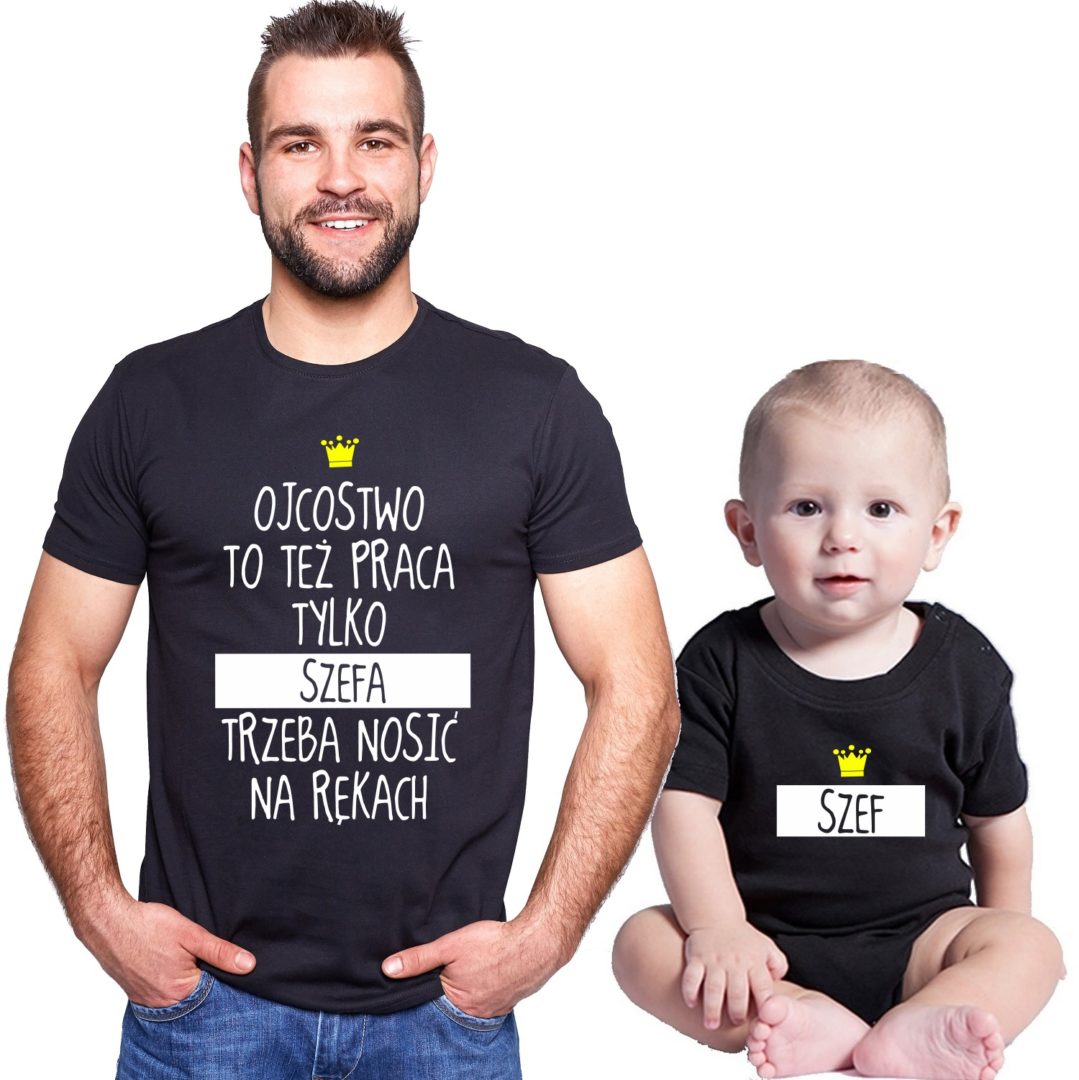